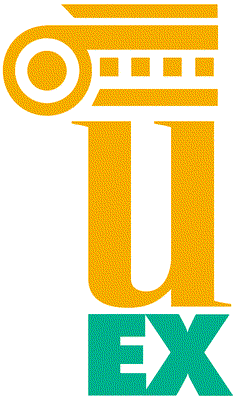 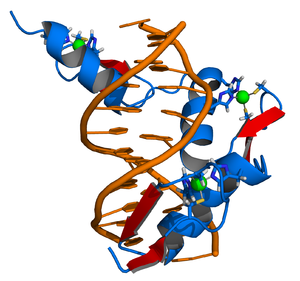 Química de las Proteínas
César Periáñez Llorente
Metodología Científica Y Aprendizaje de la Física y la Química
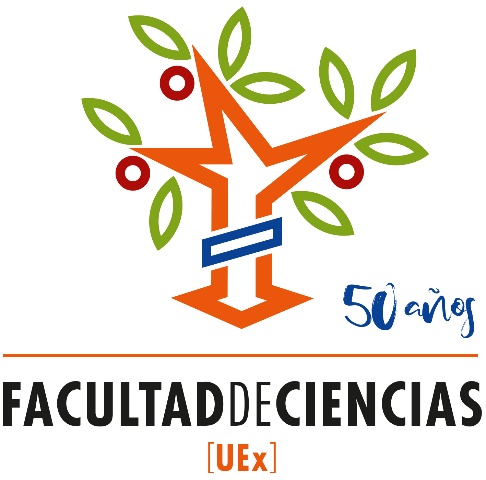 Índice
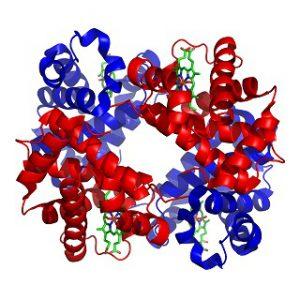 Objetivos

Introducción

Enlace peptídico

Estructura de las proteínas

Funciones y ejemplos

Bibliografía
Objetivos
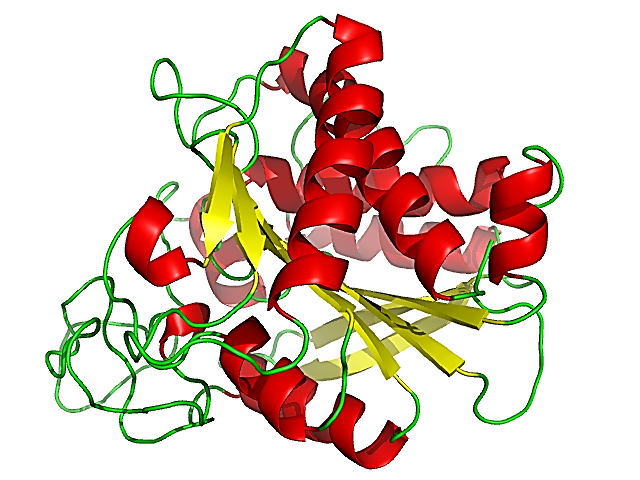 Objetivos
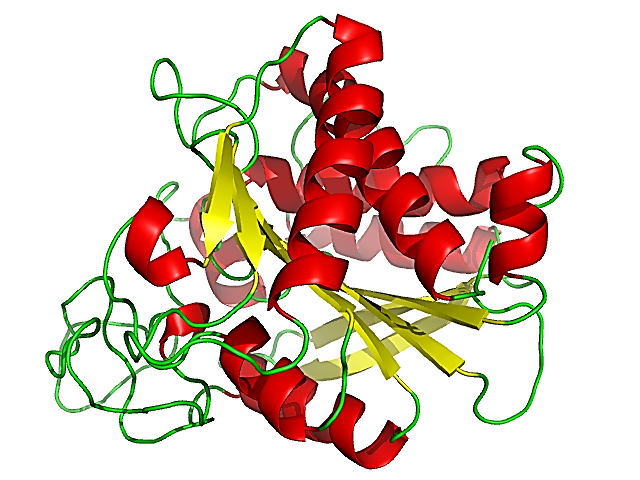 Conocer el concepto de proteína y de aminoácido

Conocer las estructuras proteicas y como se forman

Conocer las principales funciones de las proteínas
INTRODUCCIÓN
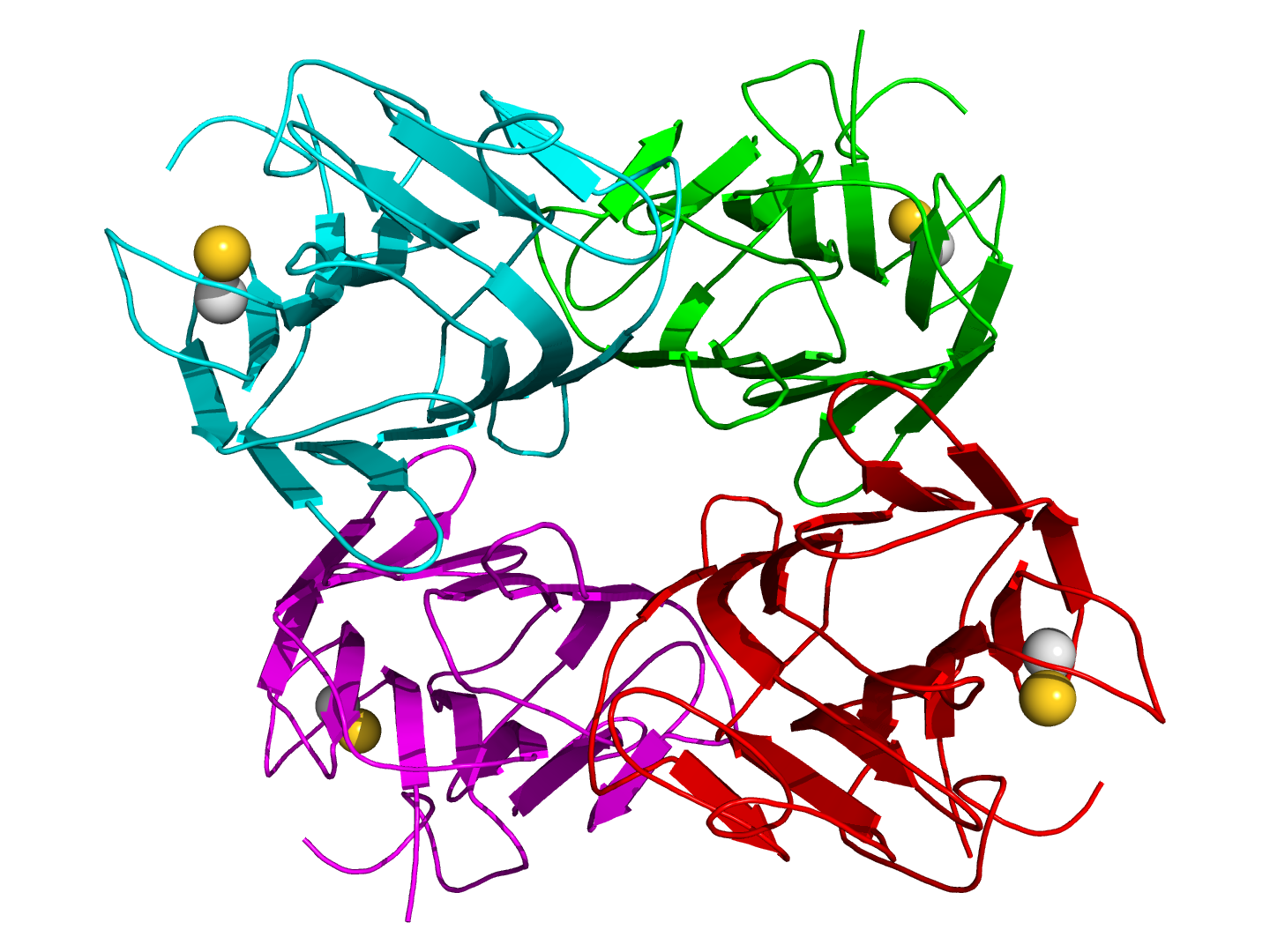 Introducción
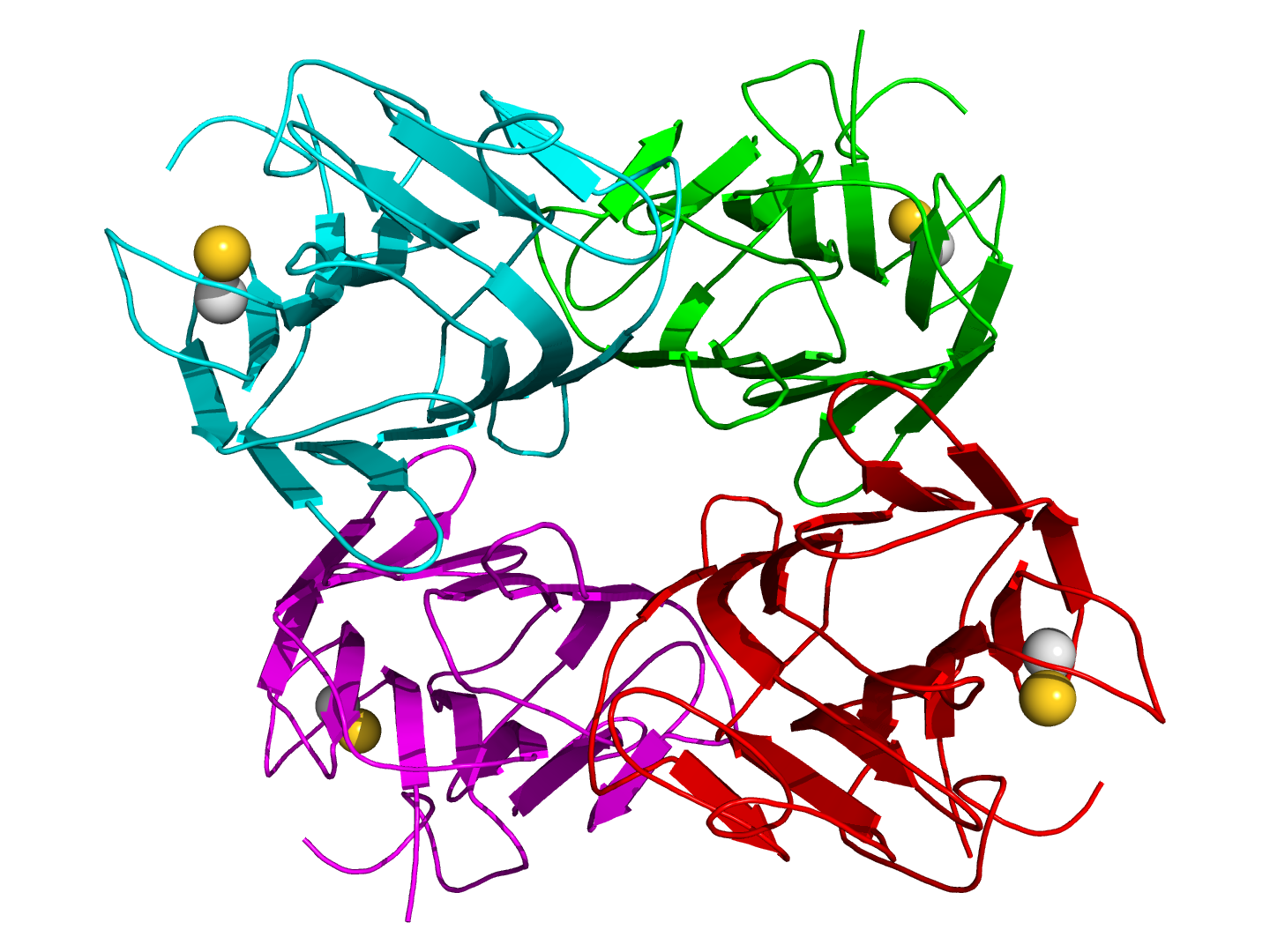 Proteína: macromolécula formada principalmente por subunidades llamadas aminoácidos


Aminoácido: Molécula que en su estructura presenta un grupo amino y un grupo ácido carboxílico
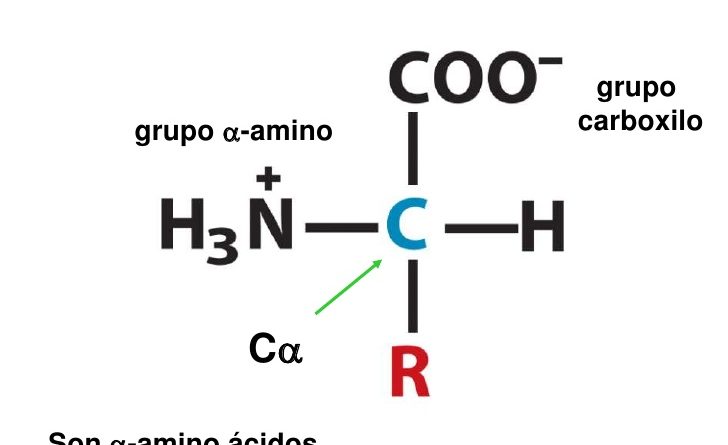 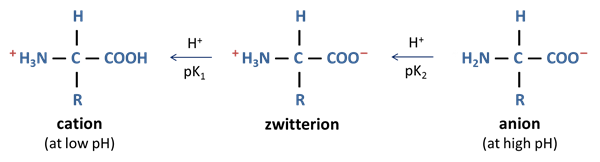 Introducción
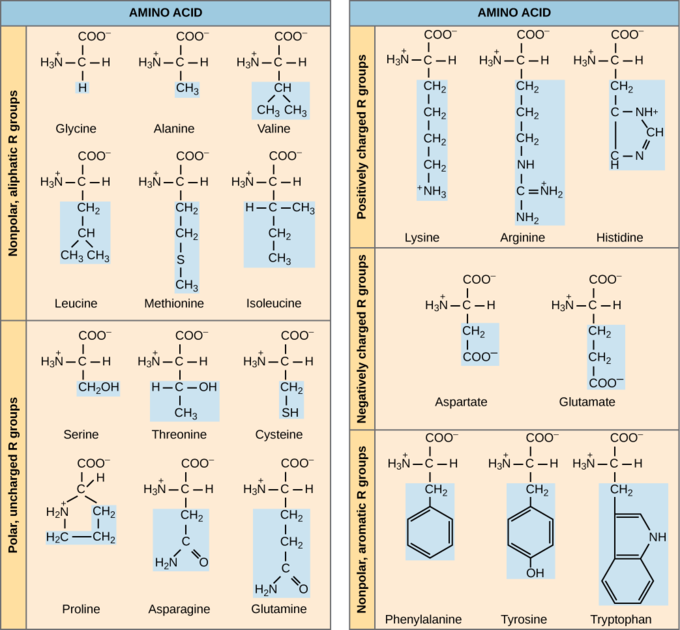 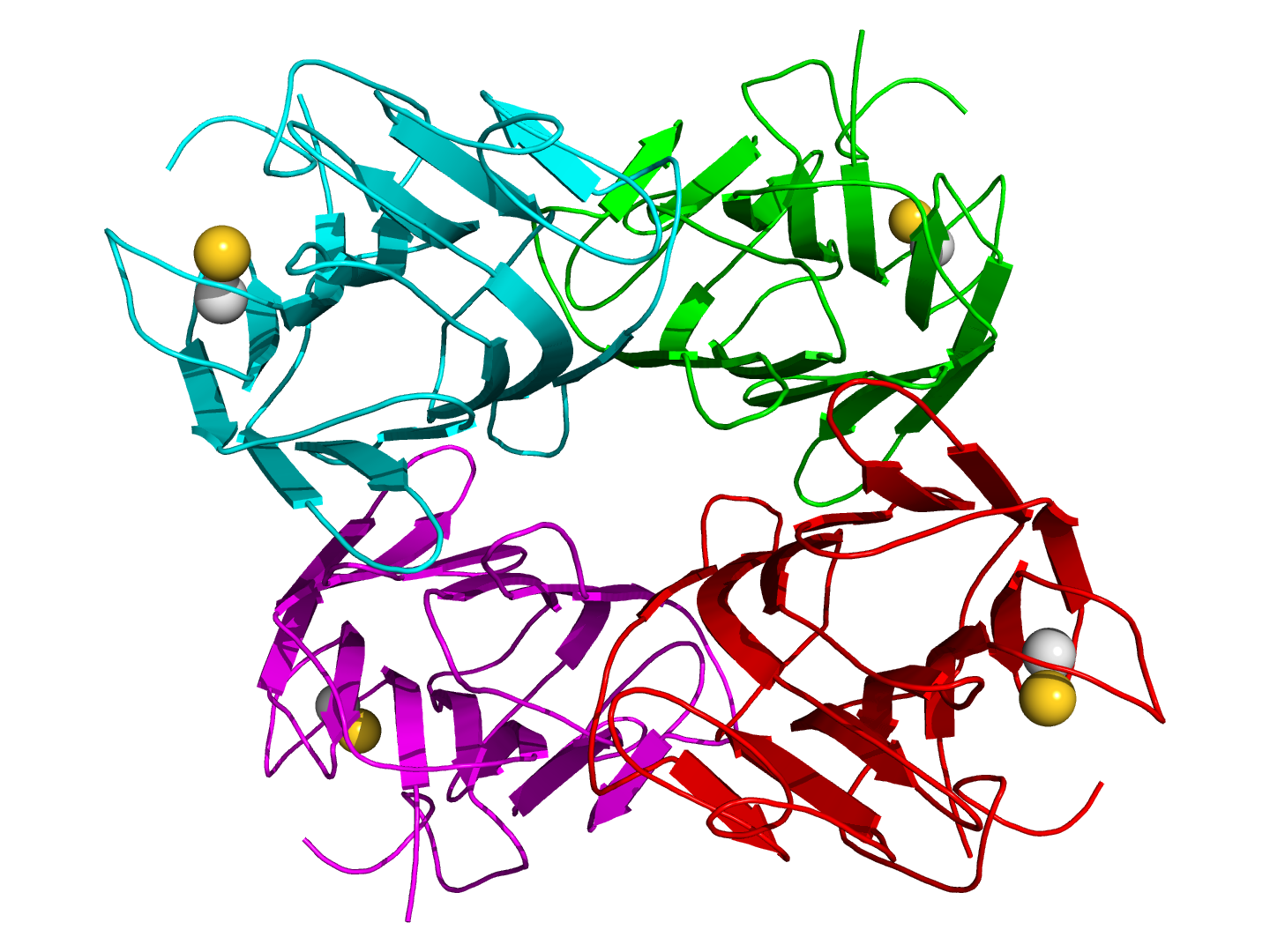 CLASIFICACIÓN
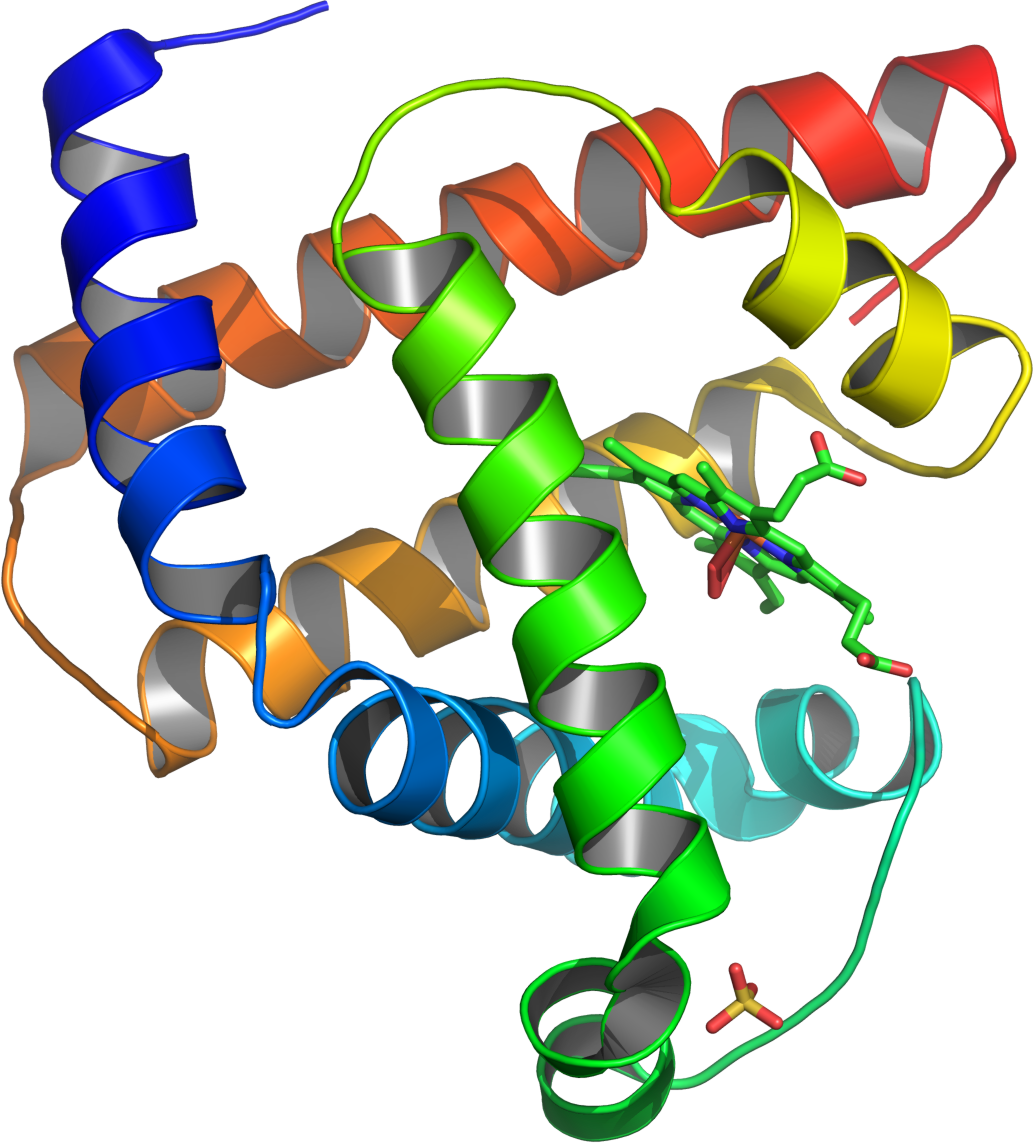 Enlace peptídico
Enlace peptídico
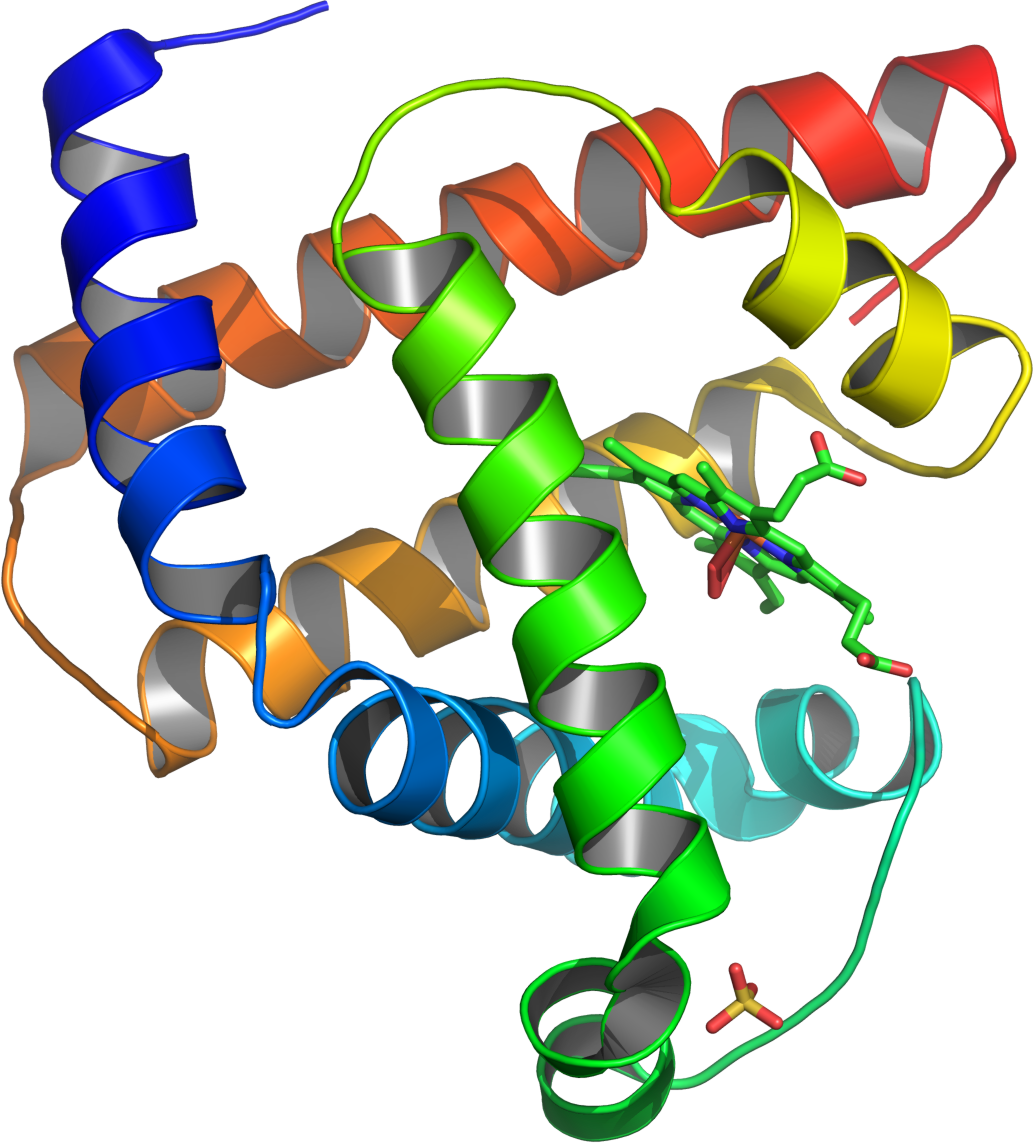 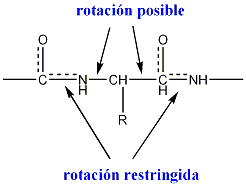 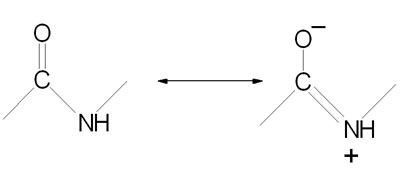 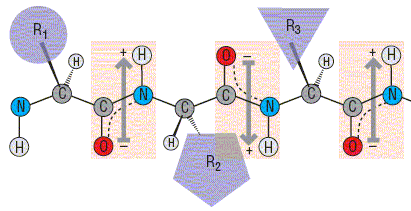 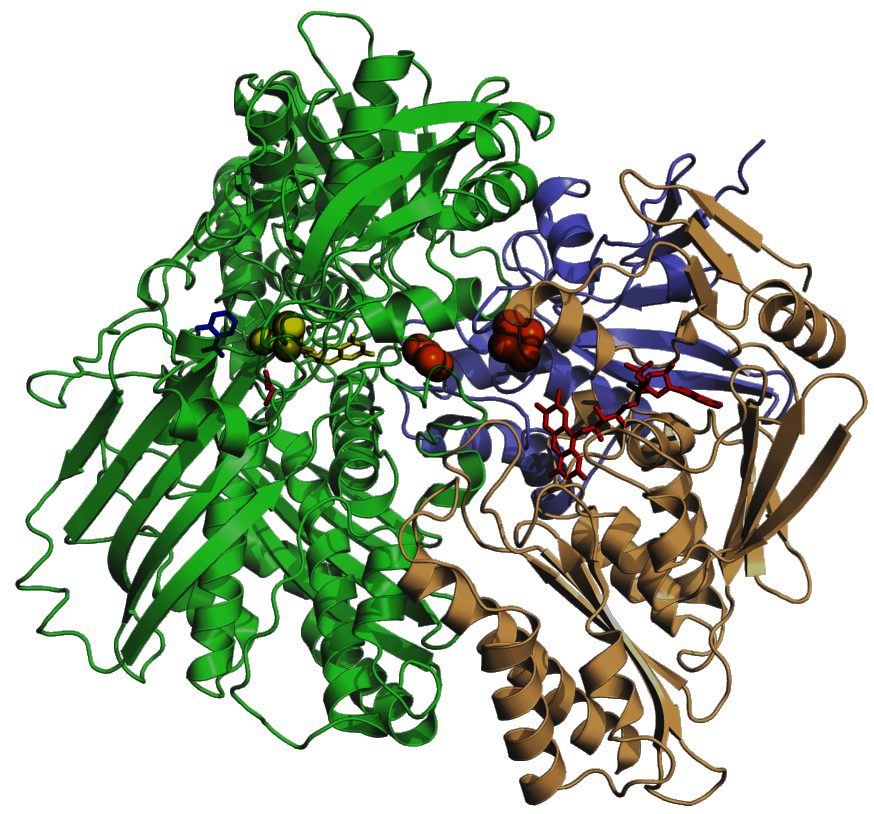 Estructura de las proteínas
Estructura de las proteínas
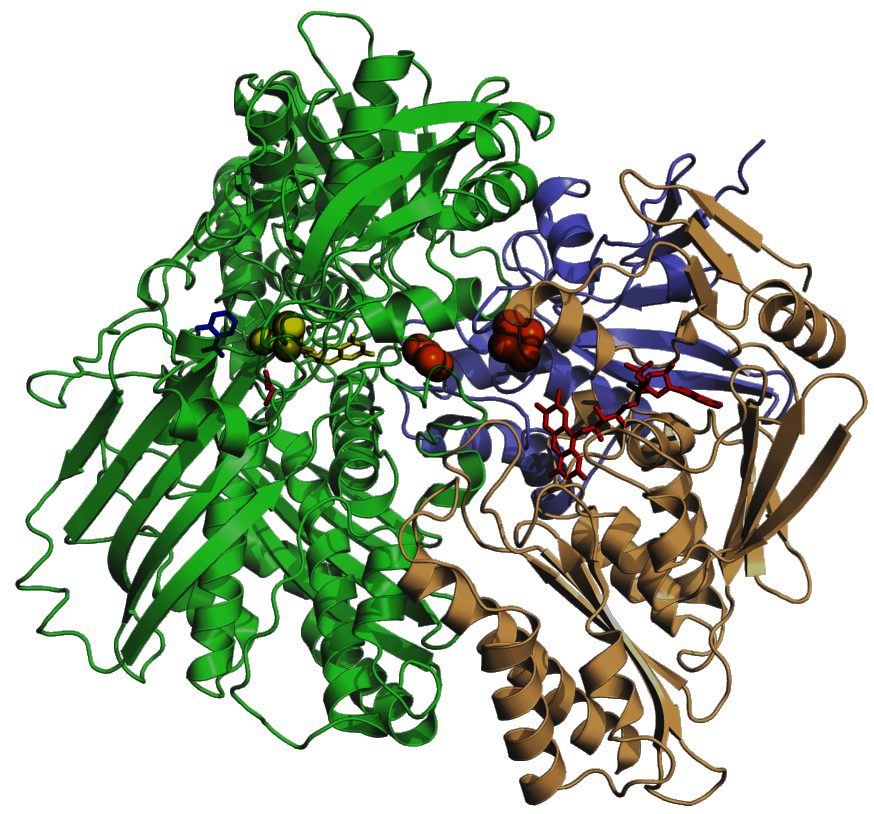 Estructura de las proteínas
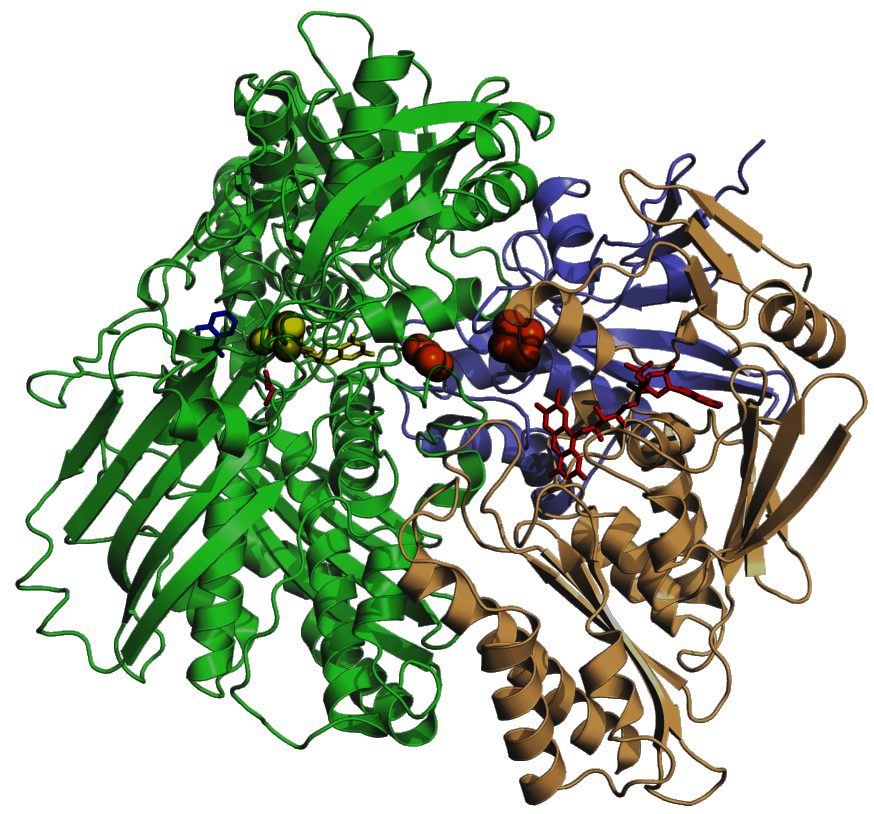 Estructura primaria
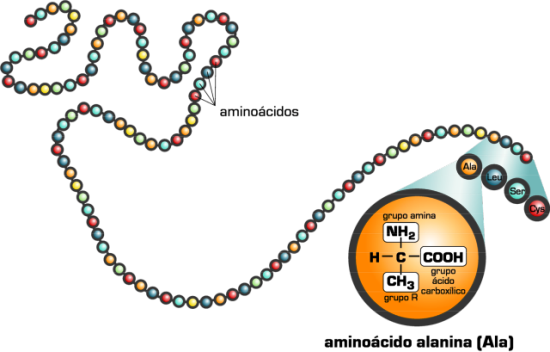 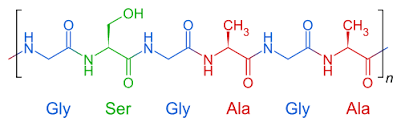 Estructura de las proteínas
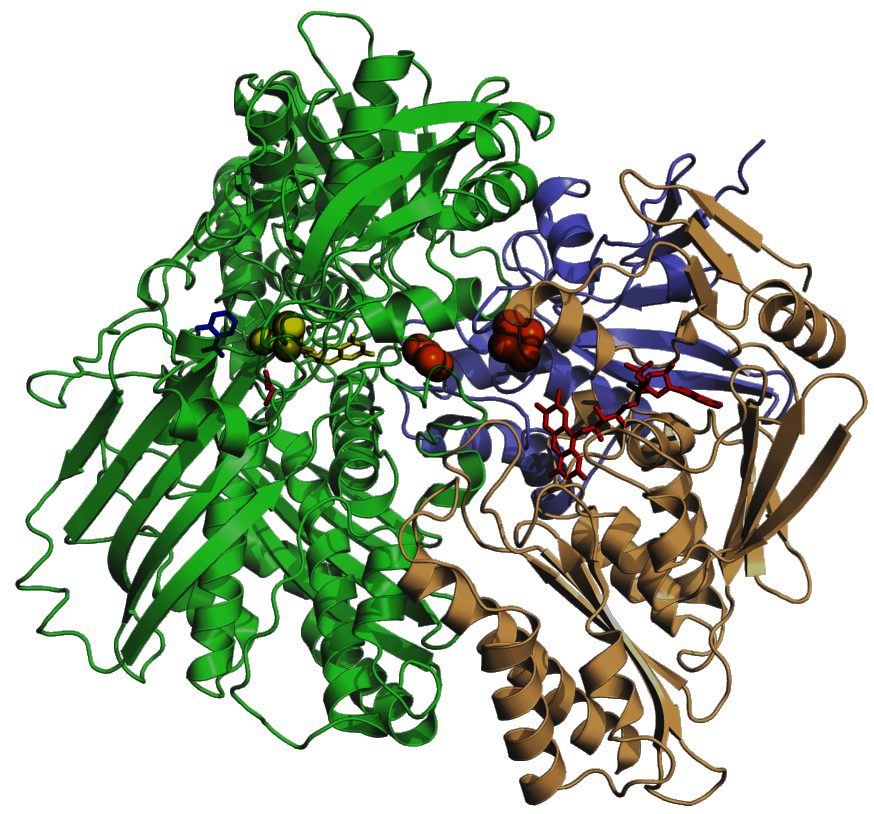 Estructura secundaria
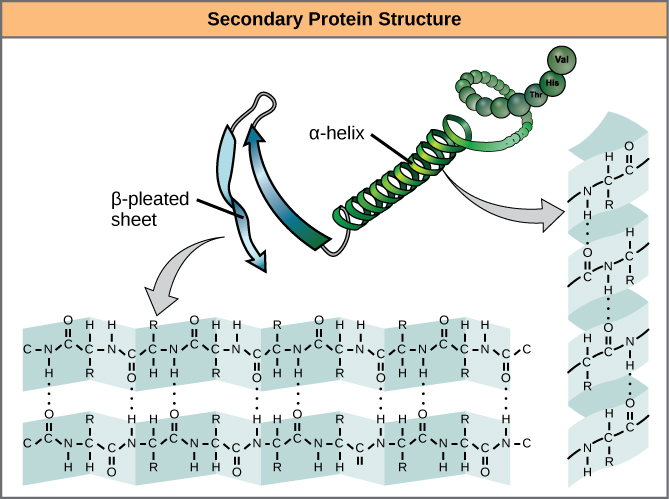 Interacciones
Puentes de hidrógeno
Estructura de las proteínas
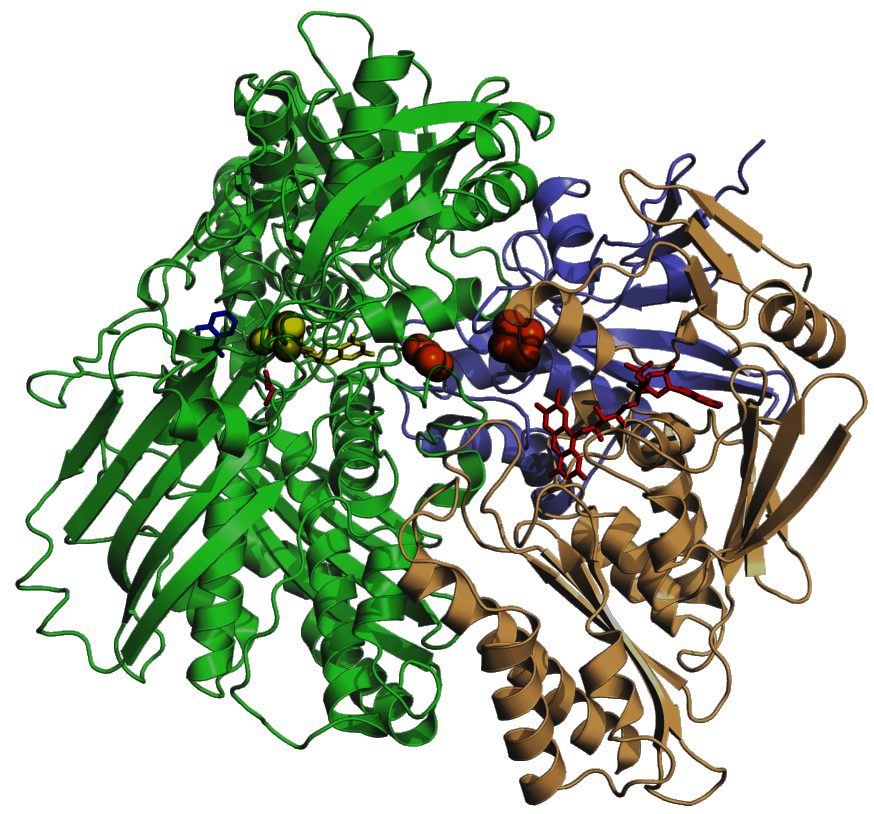 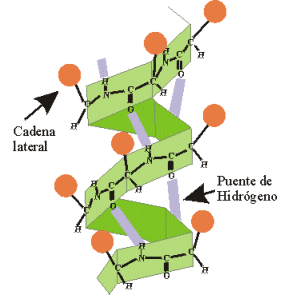 Estructura secundaria
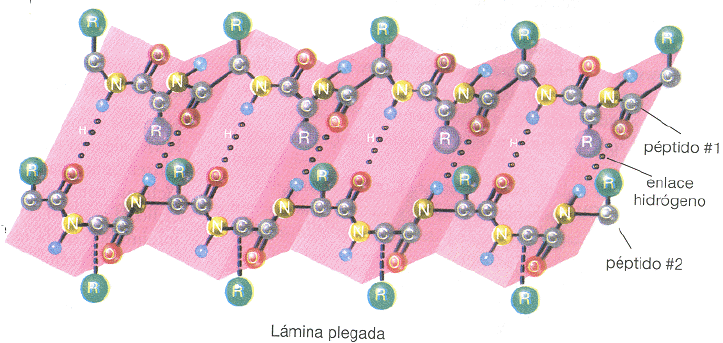 Estructura de las proteínas
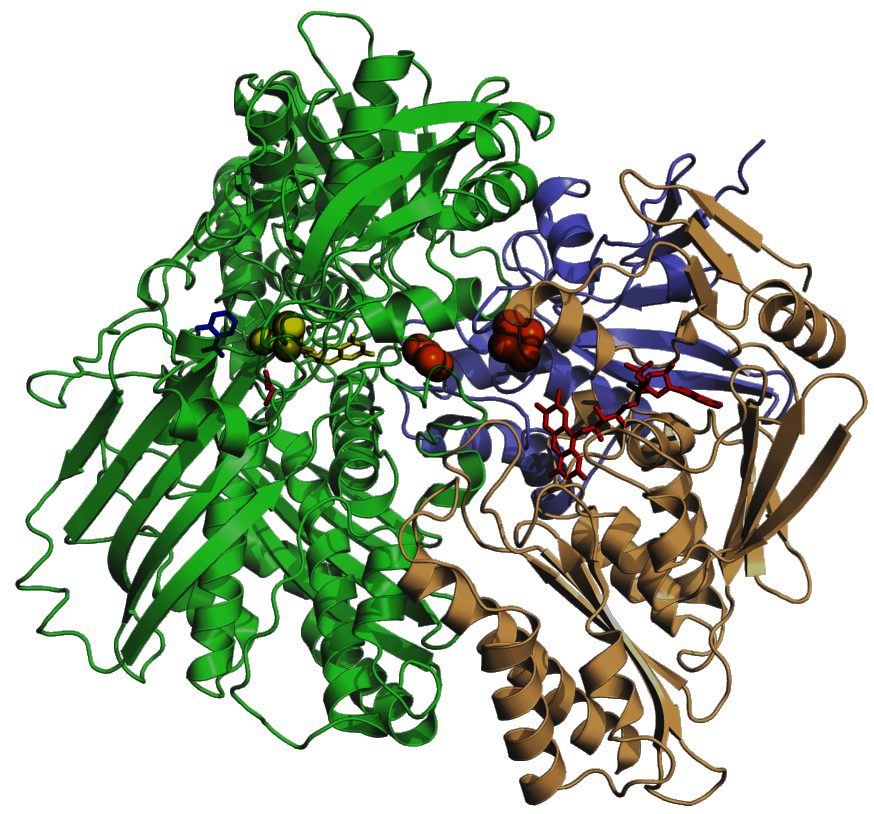 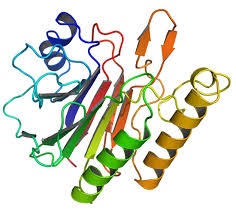 Estructura terciaria
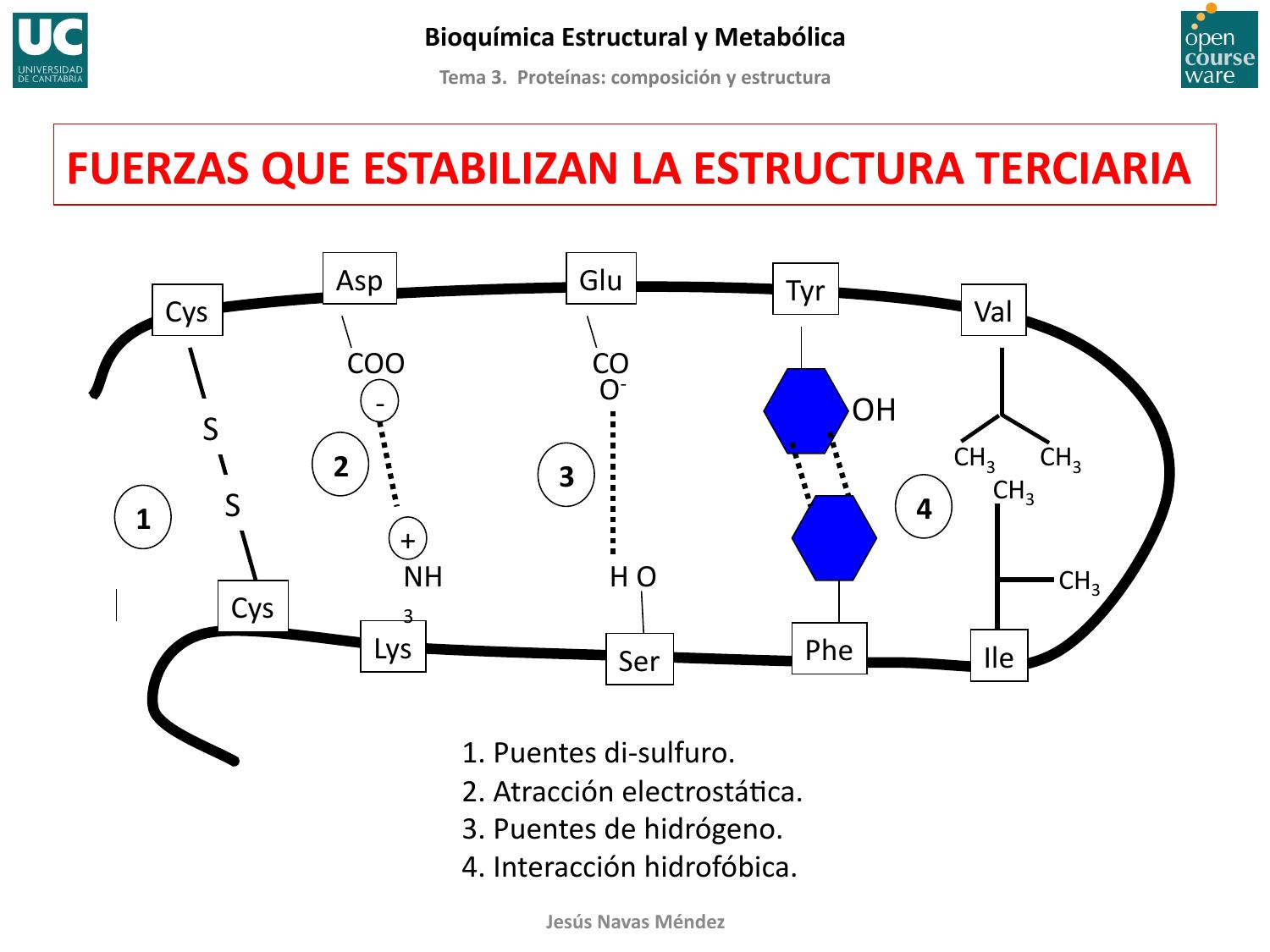 Estructura de las proteínas
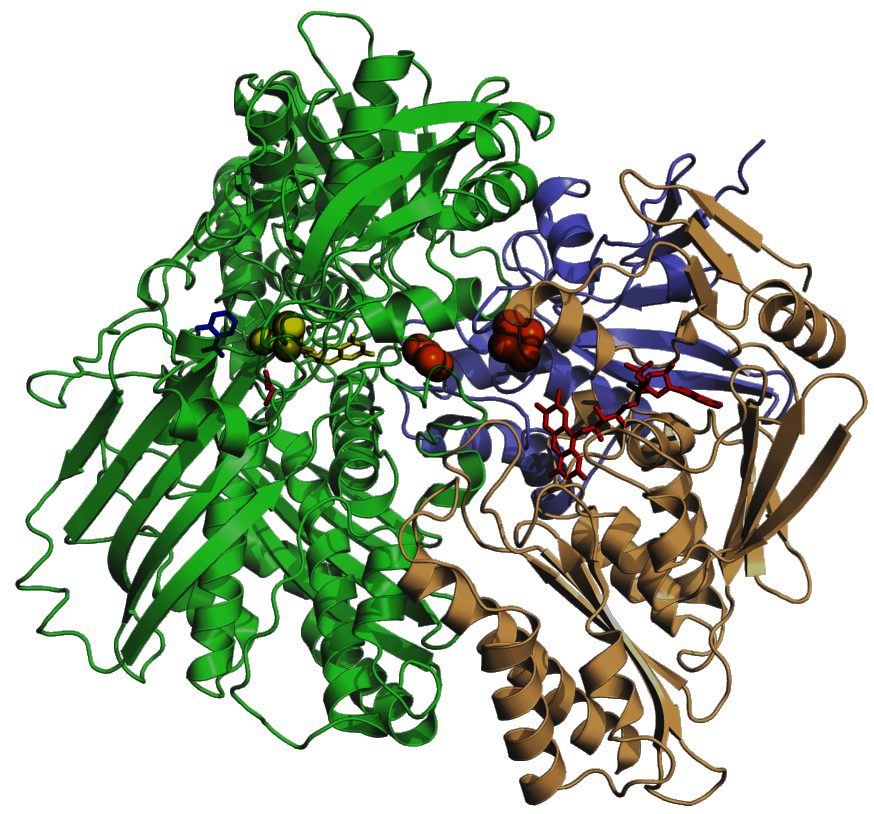 Estructura cuaternaria
Estructura de las proteínas
Estructura cuaternaria
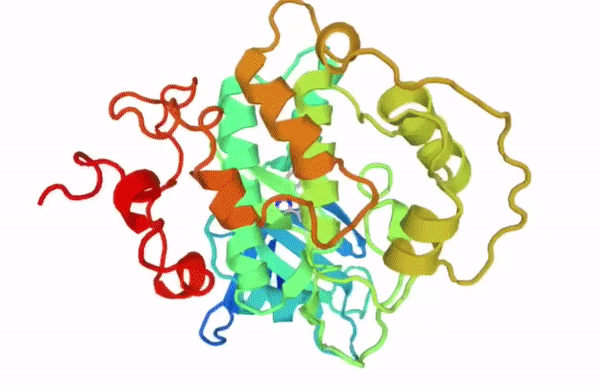 Estructura de las proteínas
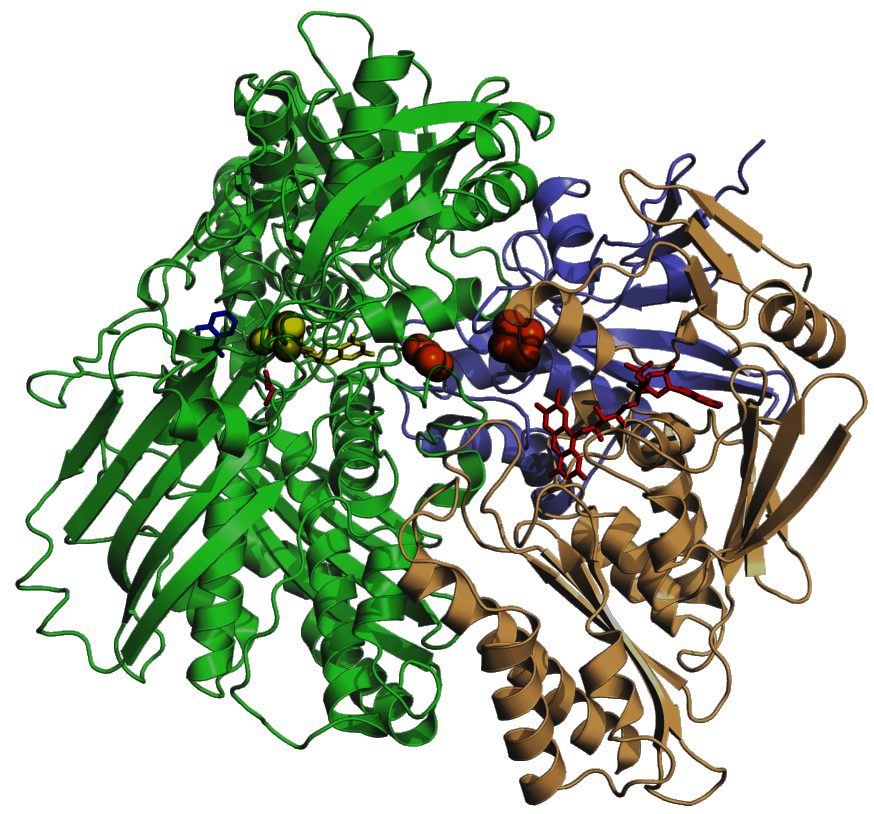 Desnaturalización
Afecta a estructura:
Secundaria
Terciaria
Cuaternaria
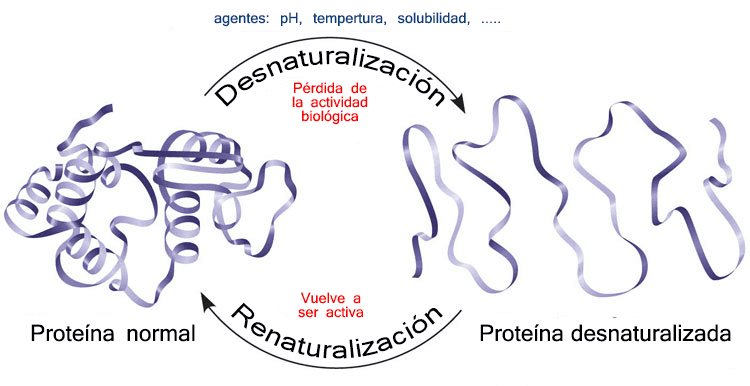 POCO COMÚN
Estructura de las proteínas
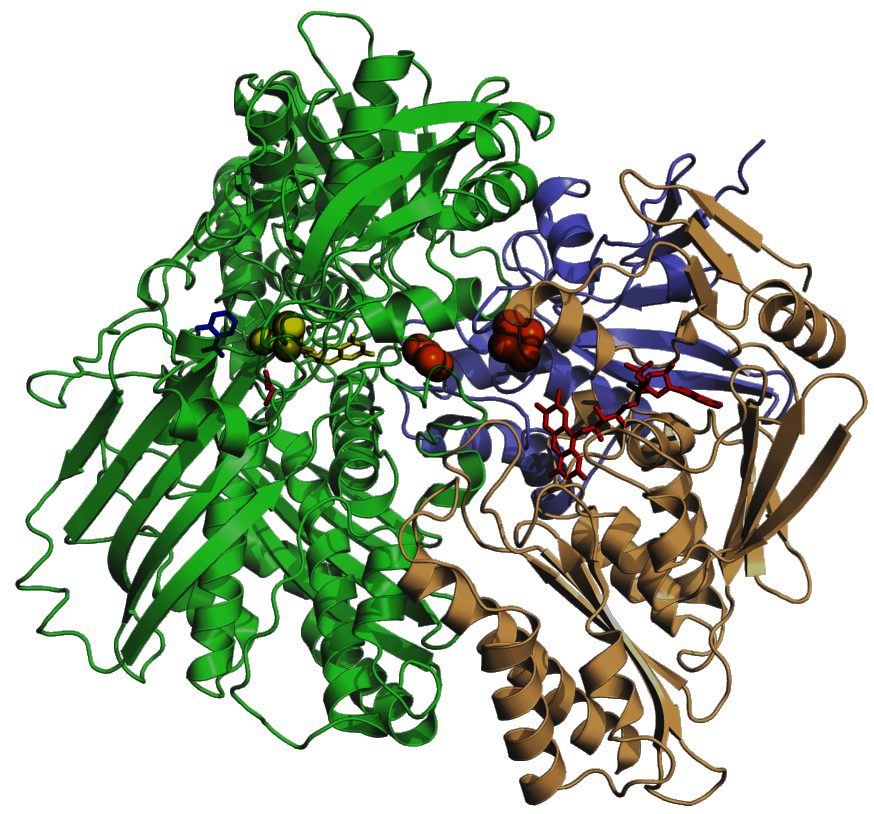 EJERCICIO: IDENTIFICAR QUÉ TIPO DE ESTRUCTURA ES CADA IMAGEN
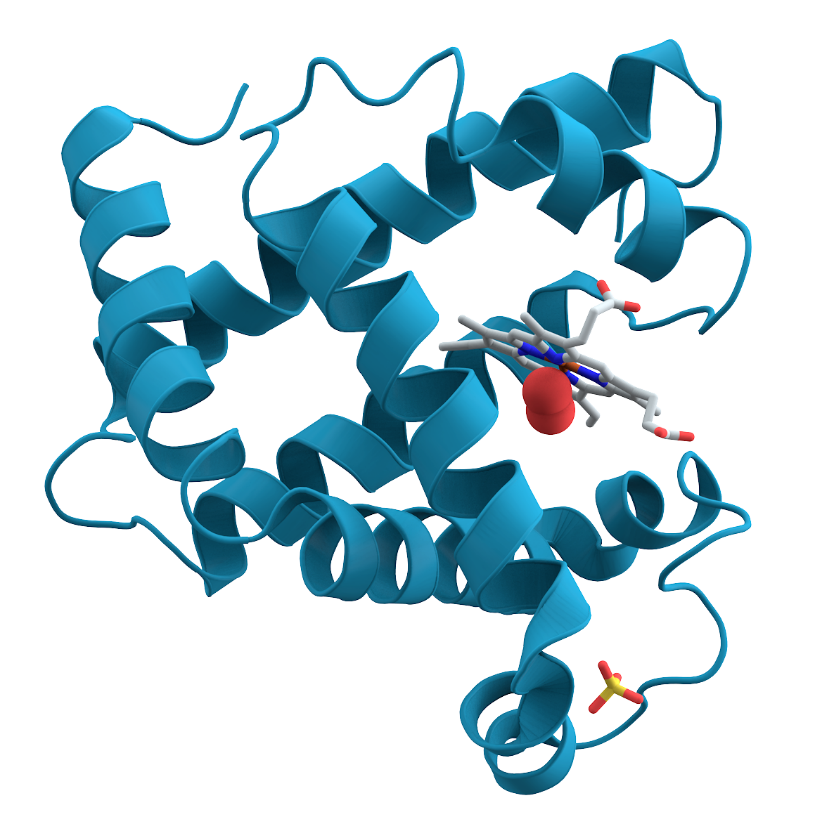 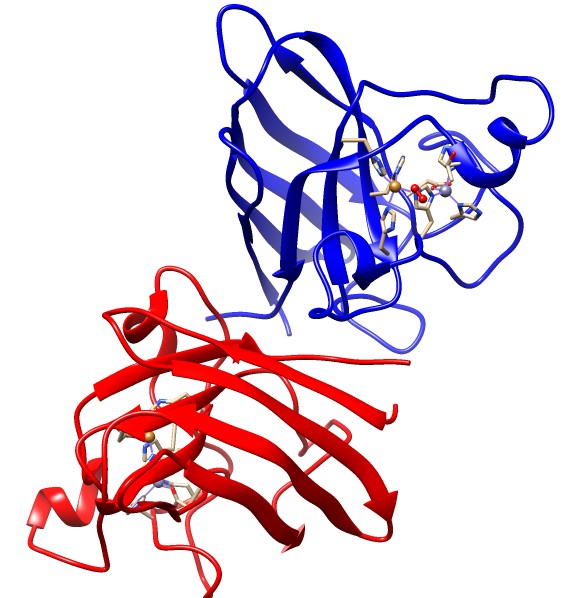 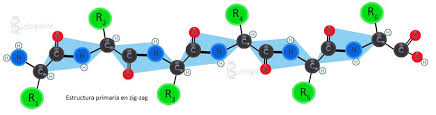 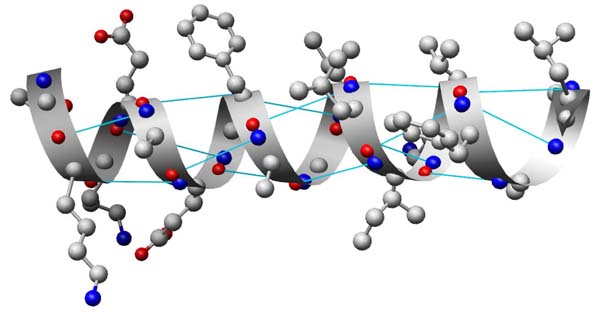 MIOGLOBINA
SOD Zn Cu
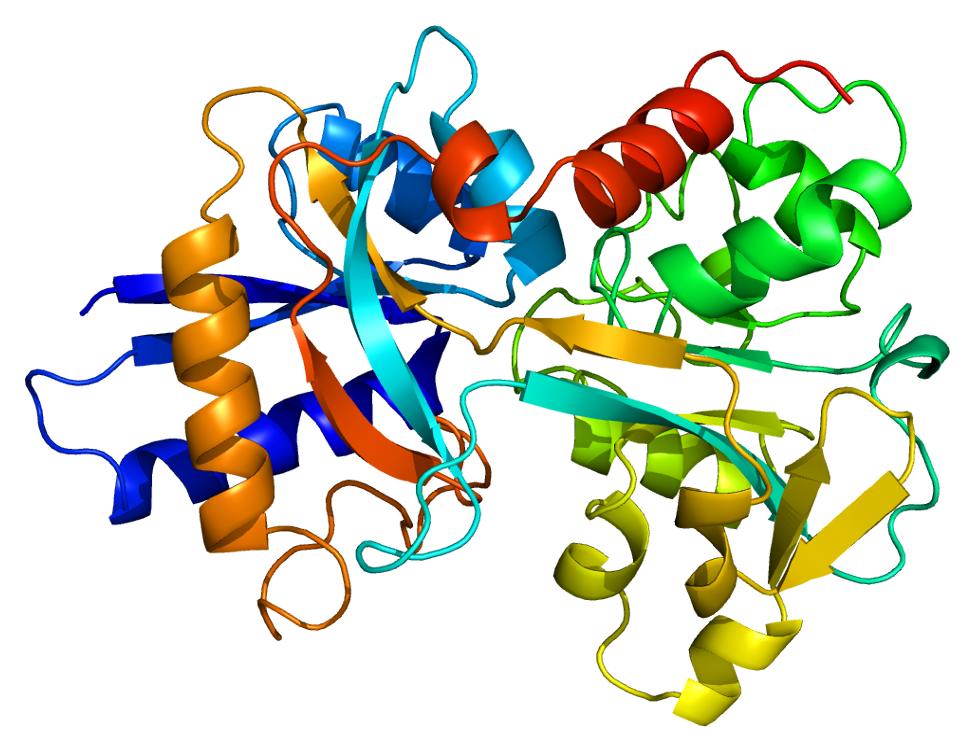 Funciones y ejemplos
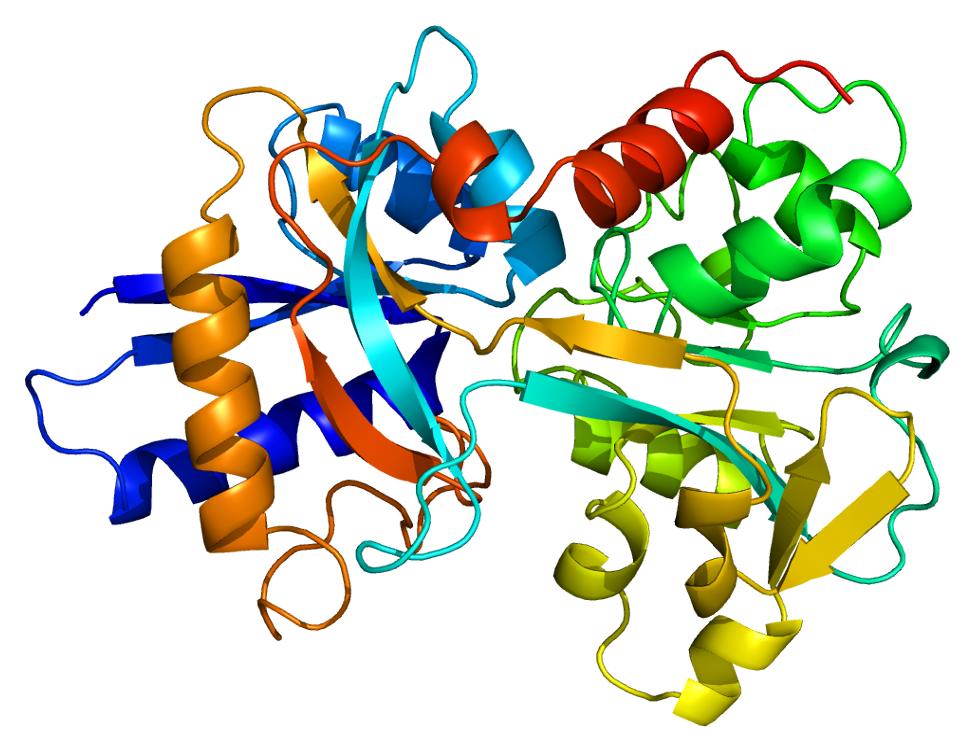 Funciones y ejemplos
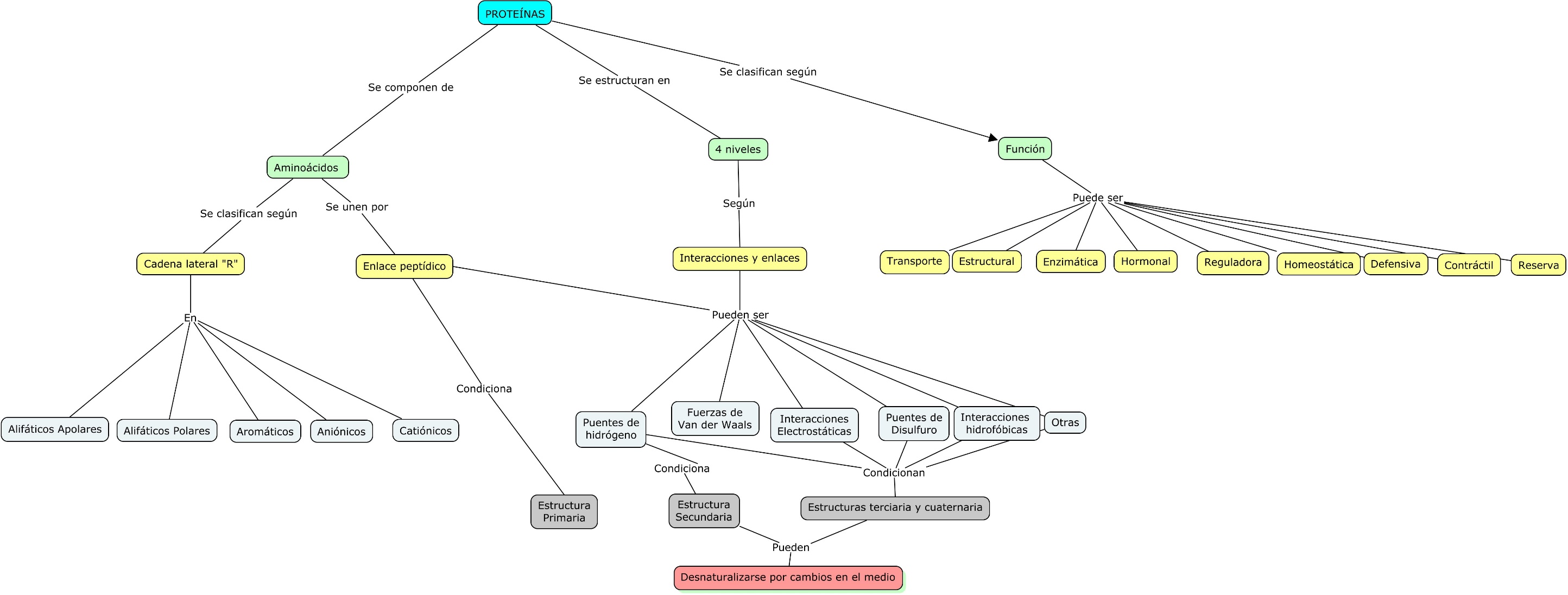 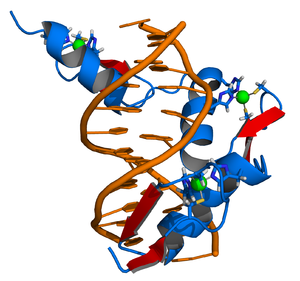 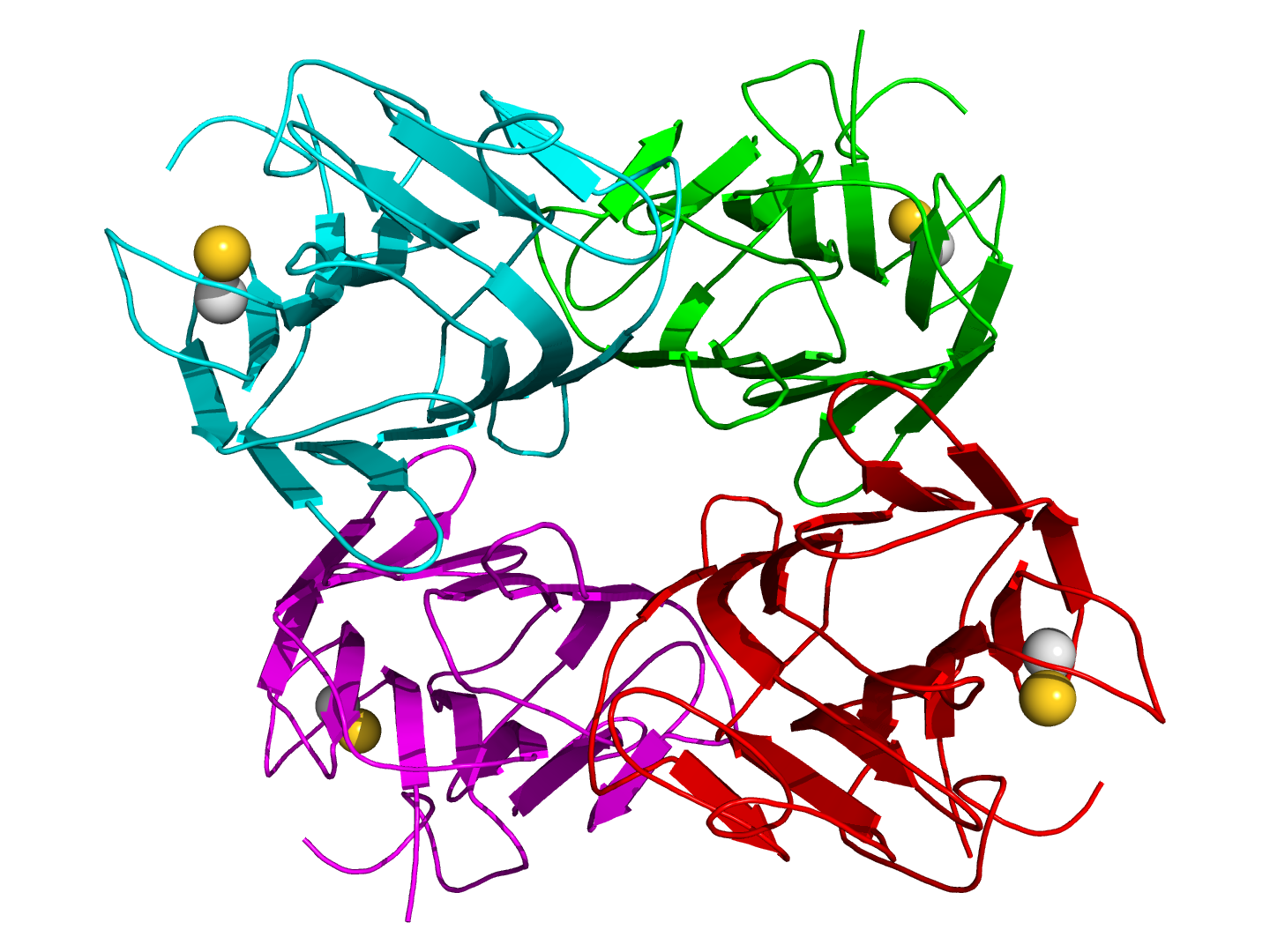 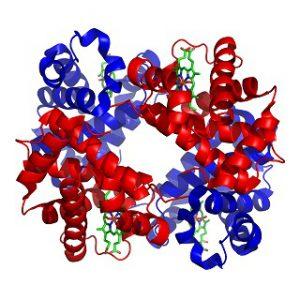 Bibliografía
LEHNINGER. “Principios de Bioquímica”. Ed. Omega, 6ª Edición. 2011 
W. Kaim y B. Schwederski. “Bioinorganic Chemistry: Inorganic Elements in the Chemistry of Life. An introduction and Guide”. John Wiley&Sons, Chichester, 1994.
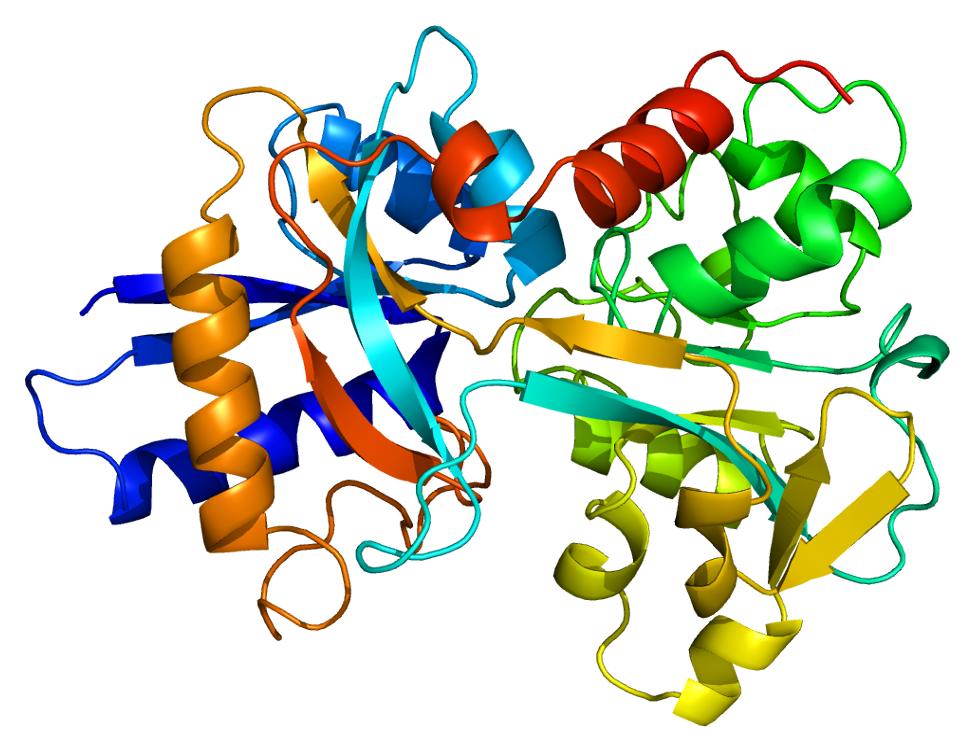 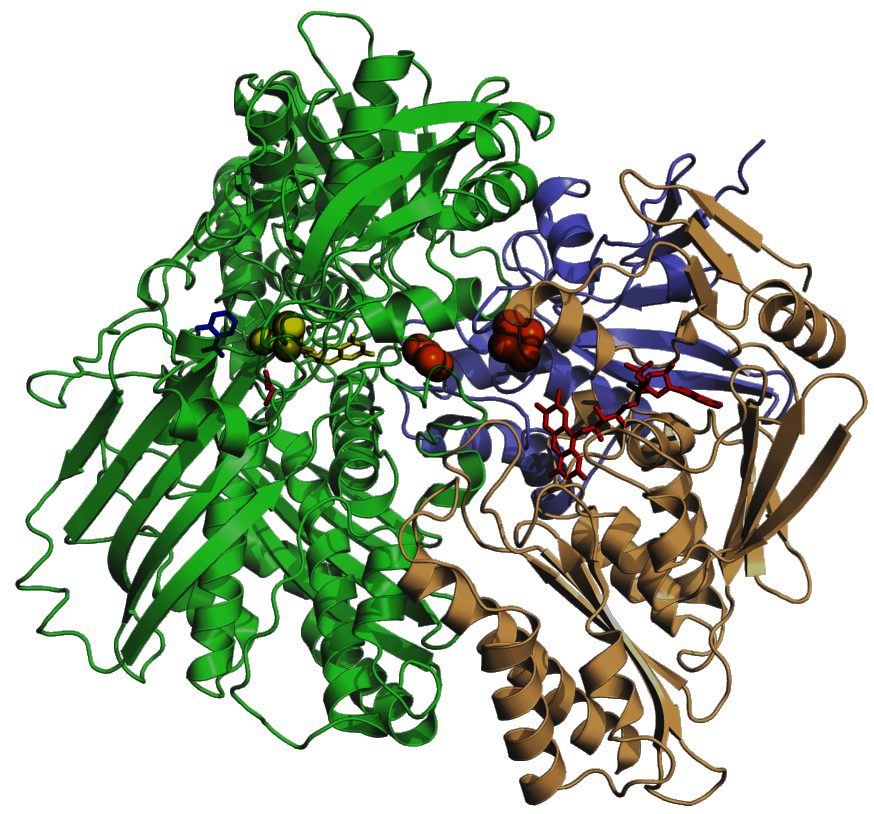 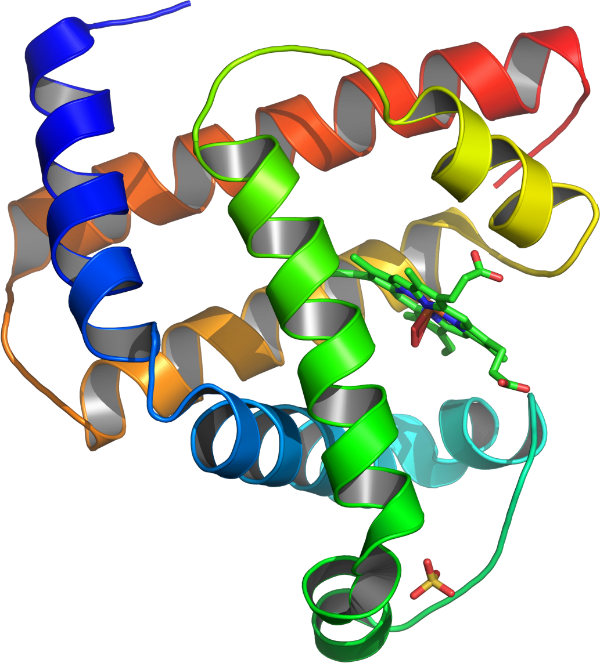 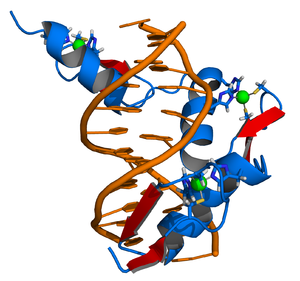 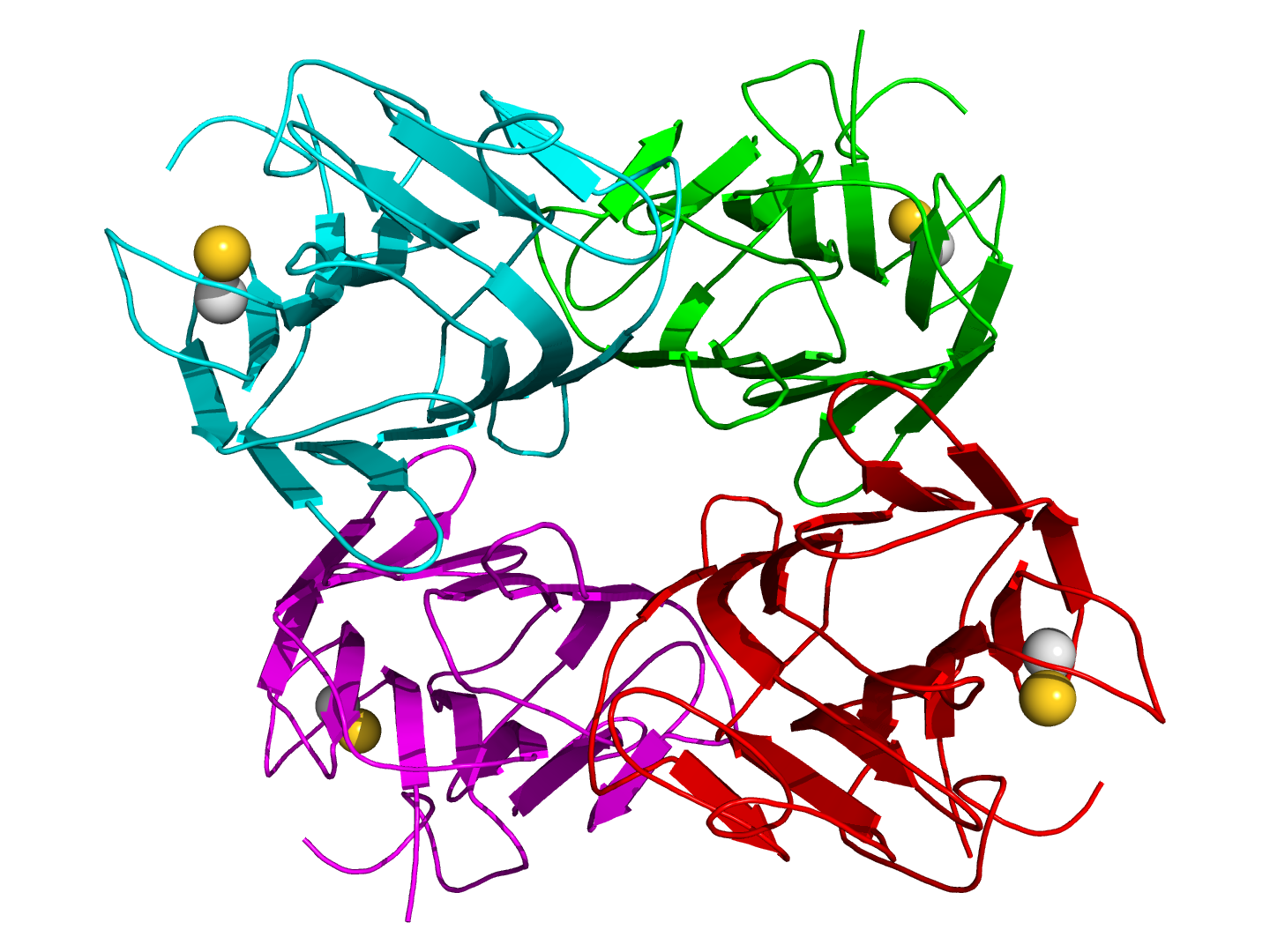 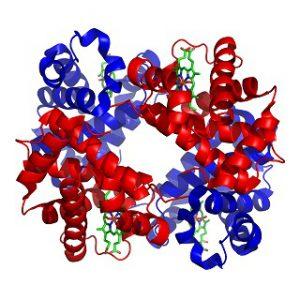 MUCHAS GRACIAS POR SU ATENCIÓN
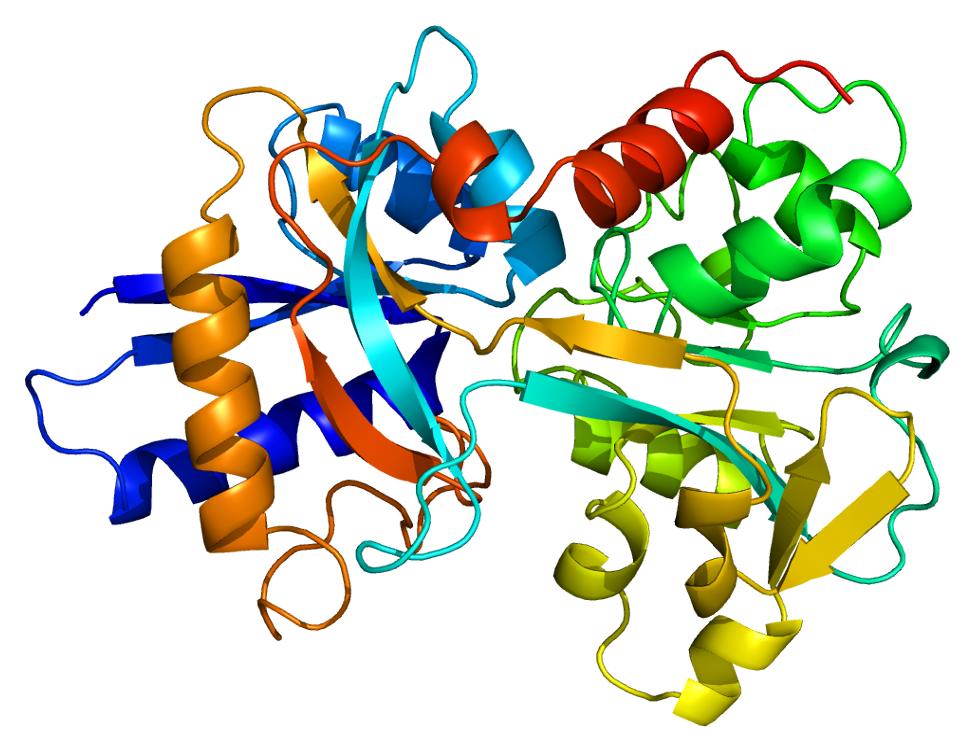 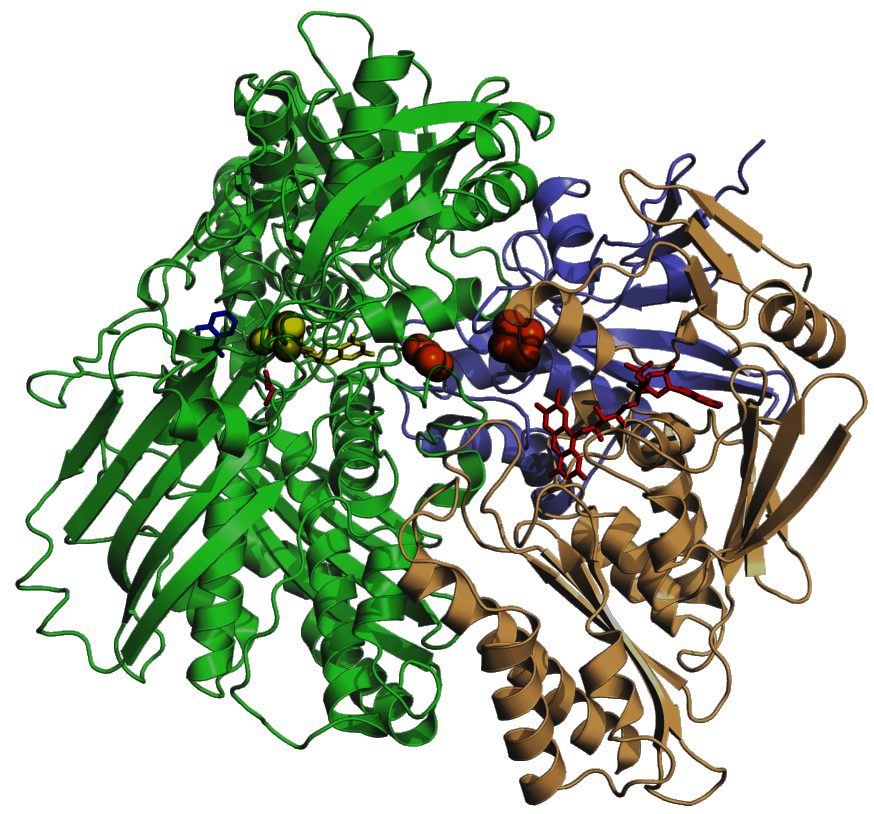 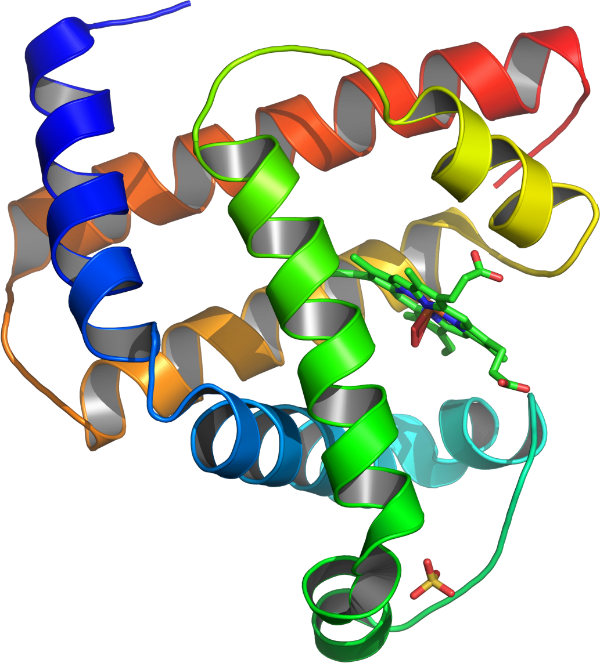